Think Again part 1
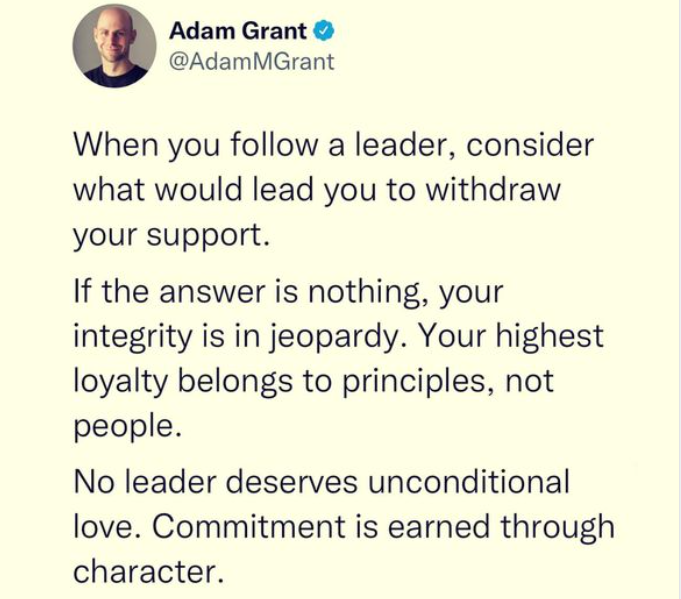 Adam grant
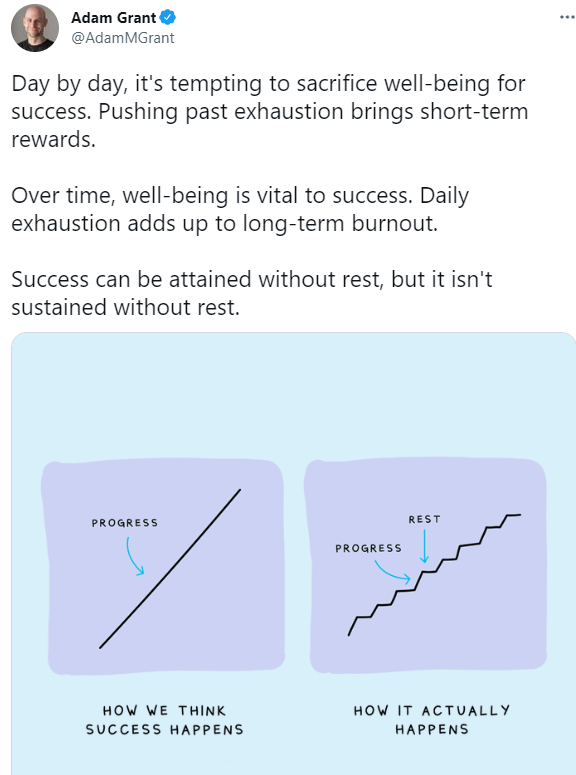 https://startswith.us/
Background
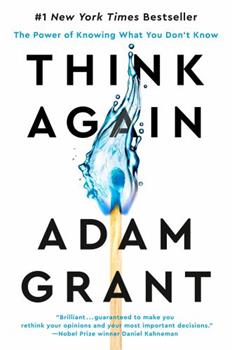 Books as secondary sources
Reactions to book 
What concepts from last week do you see reflected in the readings for today? 
What areas of research that you’ve learned before in other classes do you see reflected here? 

Take homes from the chapters
Fallacies—what, why, when
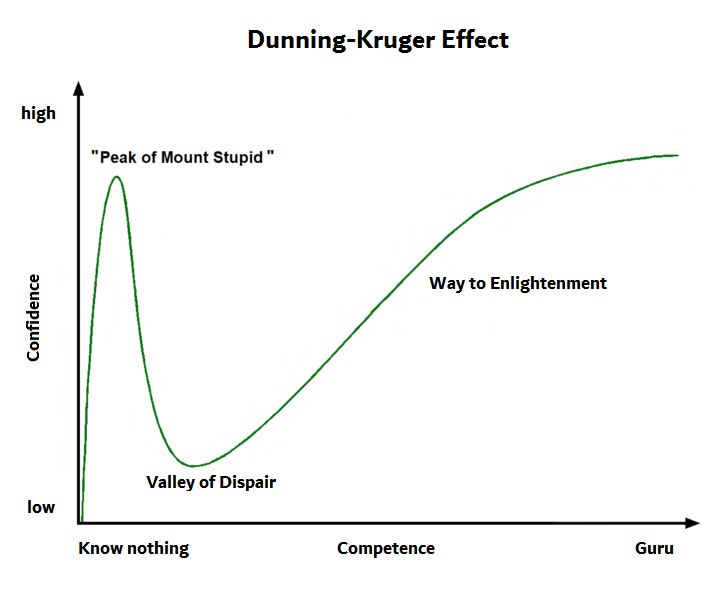 First instinct fallacy
Confirmation bias
Desirability bias
Not biased bias
Curse of knowledge
Dunning-Kruger effect
Belonging
Understanding
Controlling
Enhancing self
Trusting
Tetlock’s (2002) ways of knowing
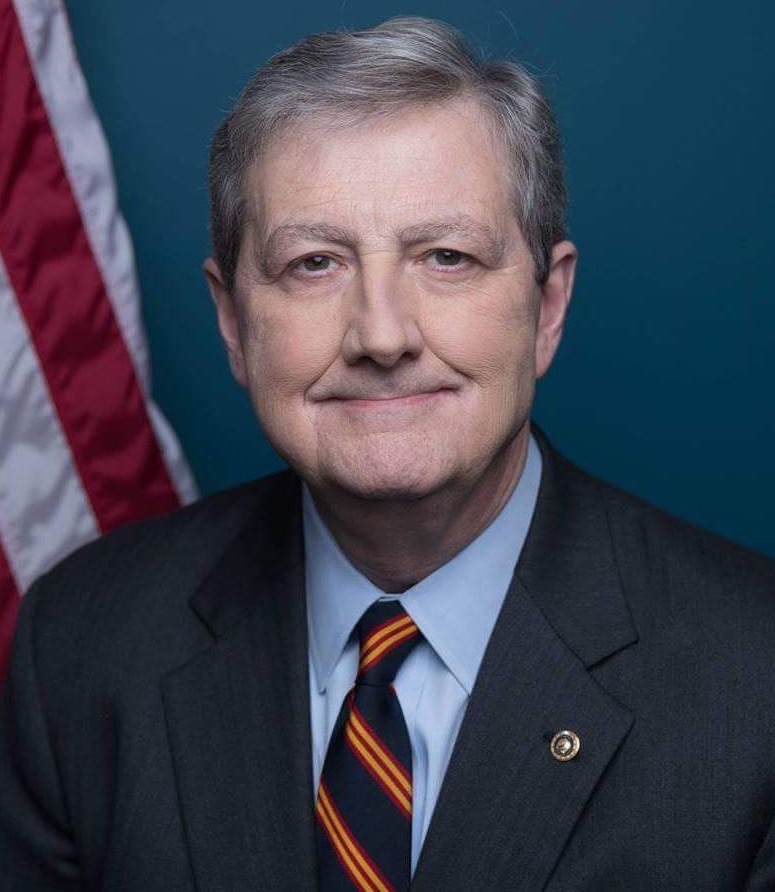 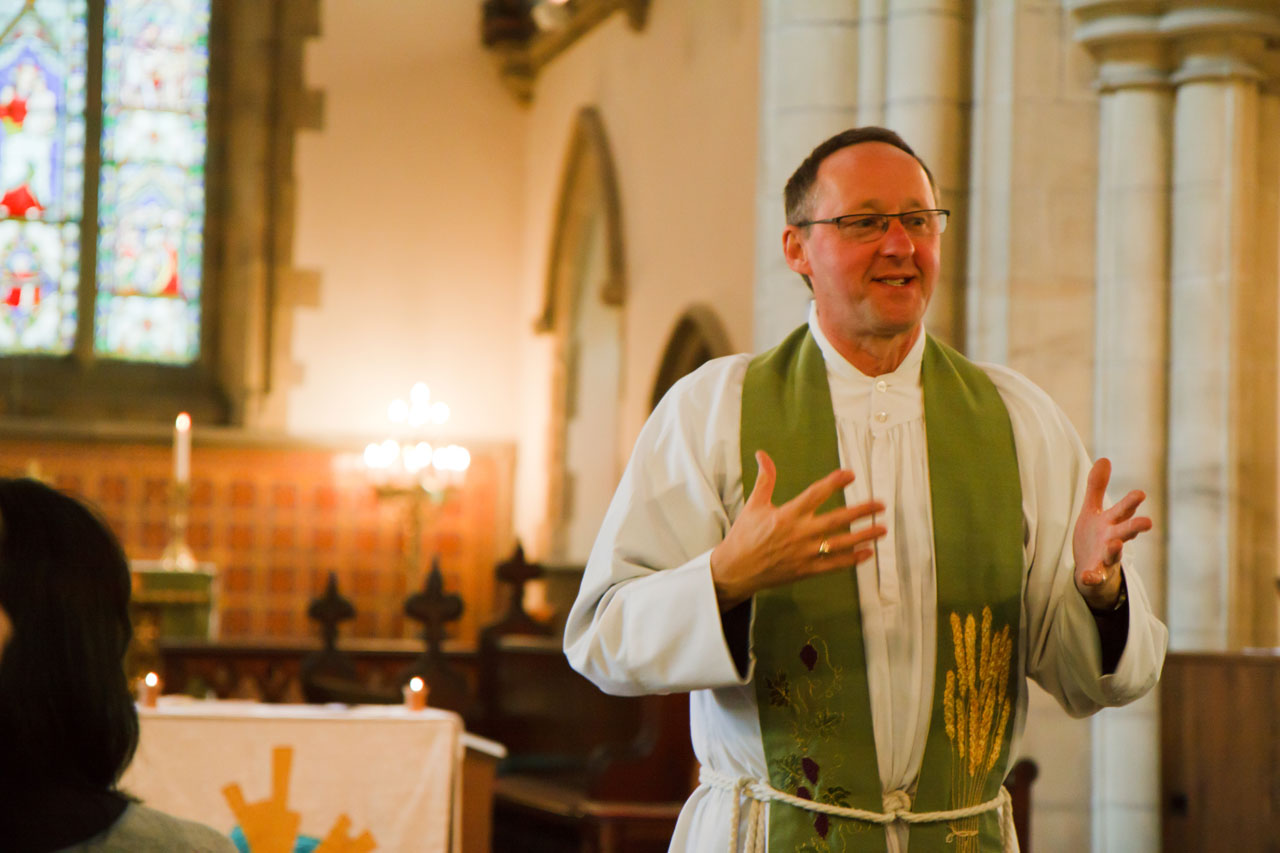 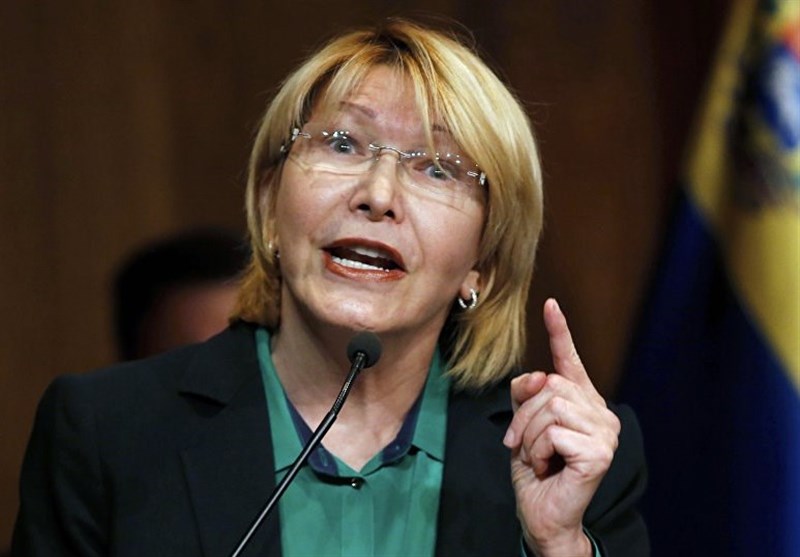 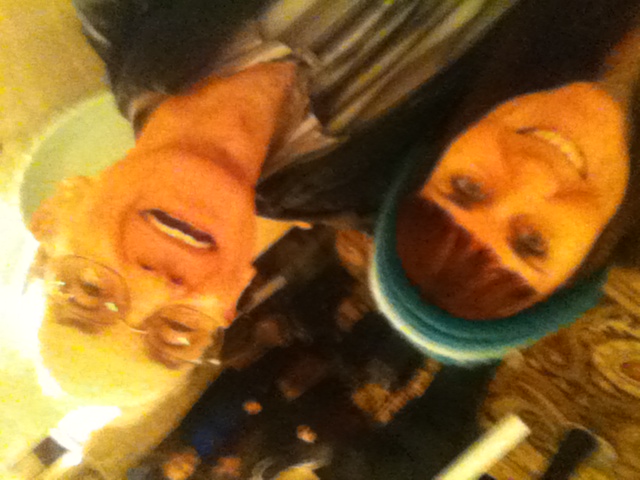 Politicians





When do people use each? 
What are the motives for each? 
Do scientists think like scientists?
This Photo by Unknown Author is licensed under CC BY
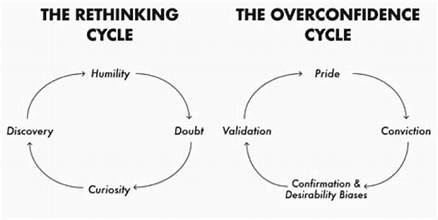 This Photo by Unknown Author is licensed under CC BY-SA
Thinking better
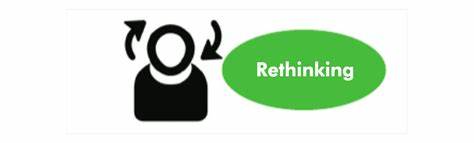 What sets apart better thinkers, according to Grant?
What are the metaphors of the armchair quarterback vs. the imposter? 
When do we tend to do each? 
Are these over or underestimations ever good? 
What do you know a lot, a moderate amount, or a little about?
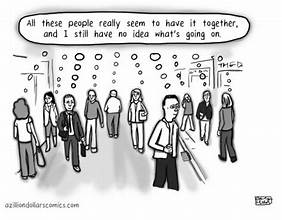 Protecting wrong ideas
Why do we hold false beliefs? 
What makes ideas more likely to spread?
What happens as they spread? 
What can we do to be more open to updating our beliefs?
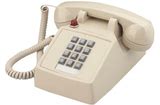 What are some beliefs you updated based on evidence?
Challenging our ideas
What are task vs. relationship conflict, and when are they good vs. bad? 
How can you seek out task conflict?
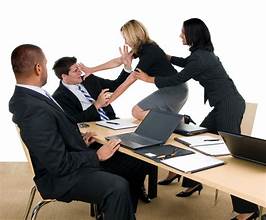 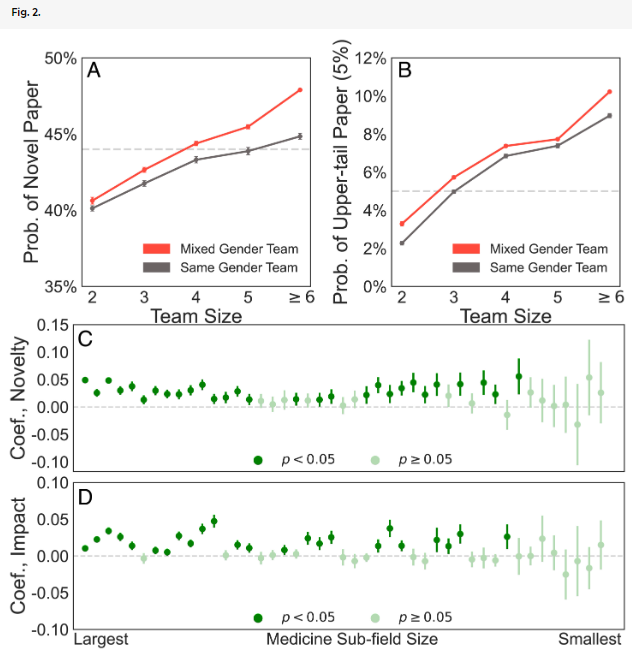 Yang, Tian, Woodruff, & Uzzi, 2022
Debating convincingly
What does he suggest the best debaters/negotiators do?
When are these techniques going to be more or less important?
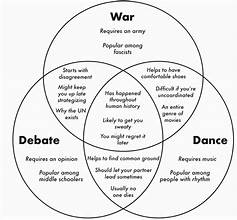 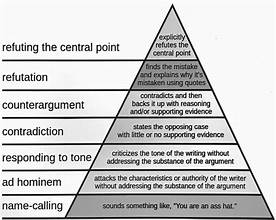 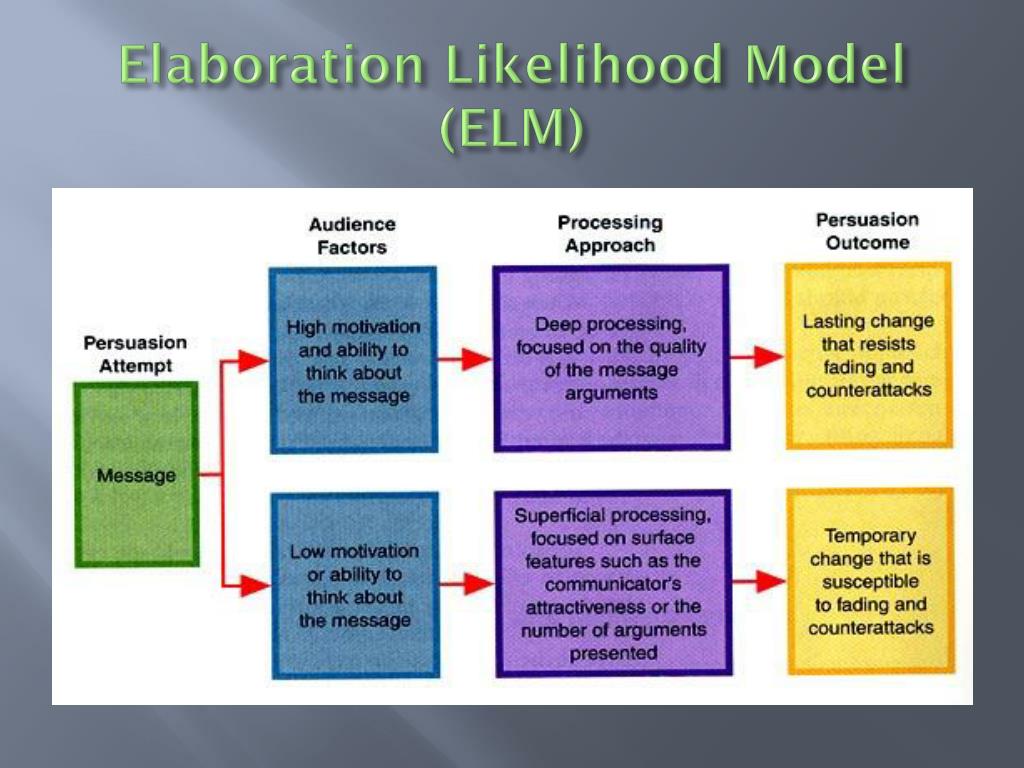 Elaboration Likelihood Model (Petty& Cacioppo, 1986)
Petty & Cacioppo, 1986; also see heuristic-systematic model (Chaiken & Eagly, 1989)
6 influence principles—Cialdini, 2006
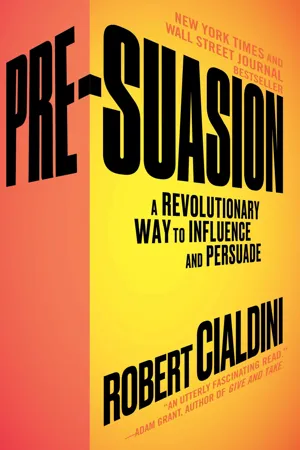 What are examples of each?
When are they effective?
Why are they effective?
Reciprocity
Liking
Social proof
Authority
Scarcity (Reactance theory, Brehm)
Consistency (Cognitive dissonance theory, Festinger)
Unity (Social identity theory, Tajfel, Turner)
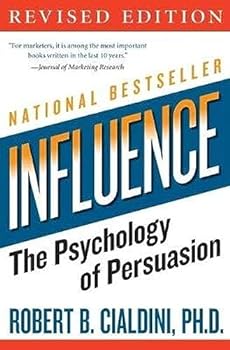 Stealing Thunder (Williams and others)
Stealing thunder—revealing negative information about yourself (or your client in a legal situation) before someone else does
Reduces impact of negative information
Why?
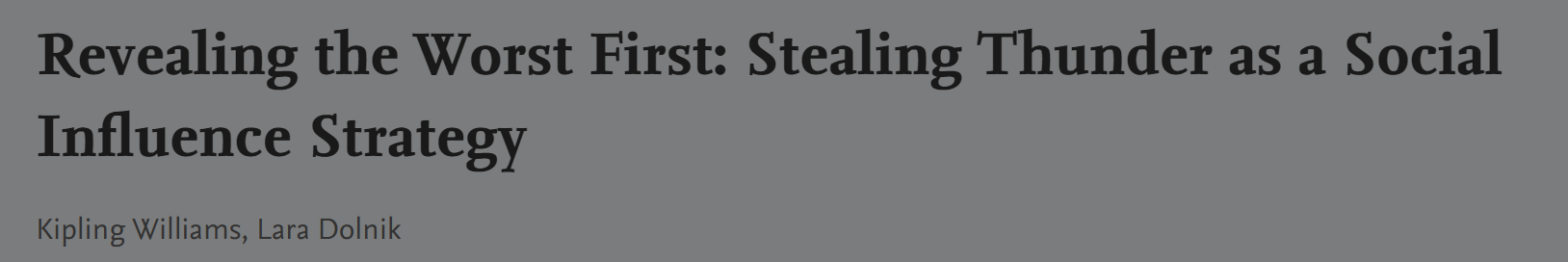 Breaking stereotypes and reducing prejudice
Why do we hold stereotypes about other groups? 
How can we decrease stereotyping, according to Grant? 
Simplified versions of relevant theories next slides
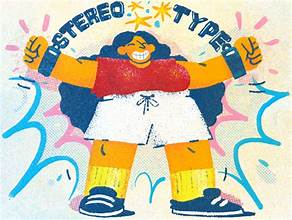 Social identity theory (Tajfel, Turner)
Our groups give us a sense of self-esteem
My group = good
Other groups = bad
Minimal group paradigm
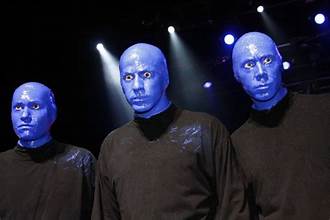 Group polarization
Become more extreme in group discussions because of 
Social comparison
Persuasive arguments
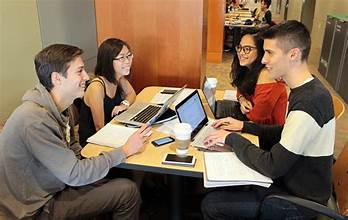 Contact hypothesis (Allport)
Equal status
Common goals
Cooperation
Support of authorities
Multiple exemplars
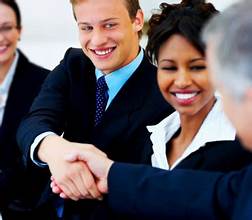 Common in-group identity model (Dovidio, Gaertner)
Reduce prejudice by using higher level categorizations
Eagles High School
Jocks
Motorheads
Brains
Stoners
Empathy altruism hypothesis (Batson)
Help only if rewards>costs
No Empathy
Help regardless
Empathy
Paradoxical thinking (Bar-Tal)
Arguments that agree but are so extreme they make someone rethink
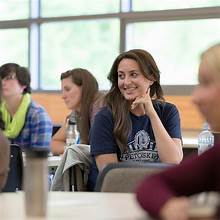 Back to that crazy uncle…
Next week
Finish Think again
That group should think about questions and get them to me by the next week (email)
Final topic due today